Zeiltocht langs de Caribische eilanden!
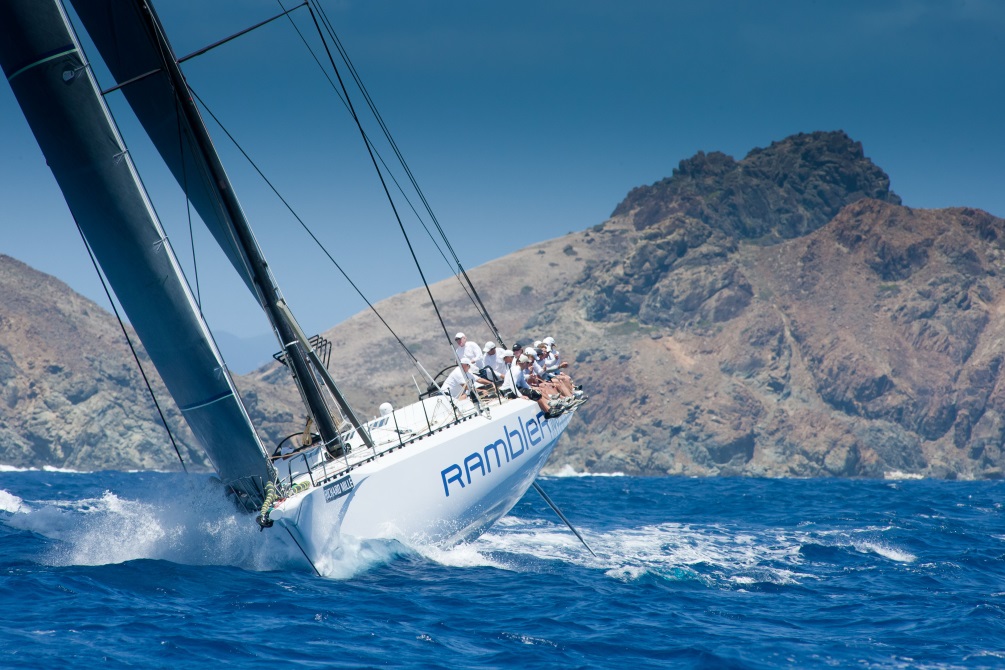 Filosofie      
Reisweek 5V
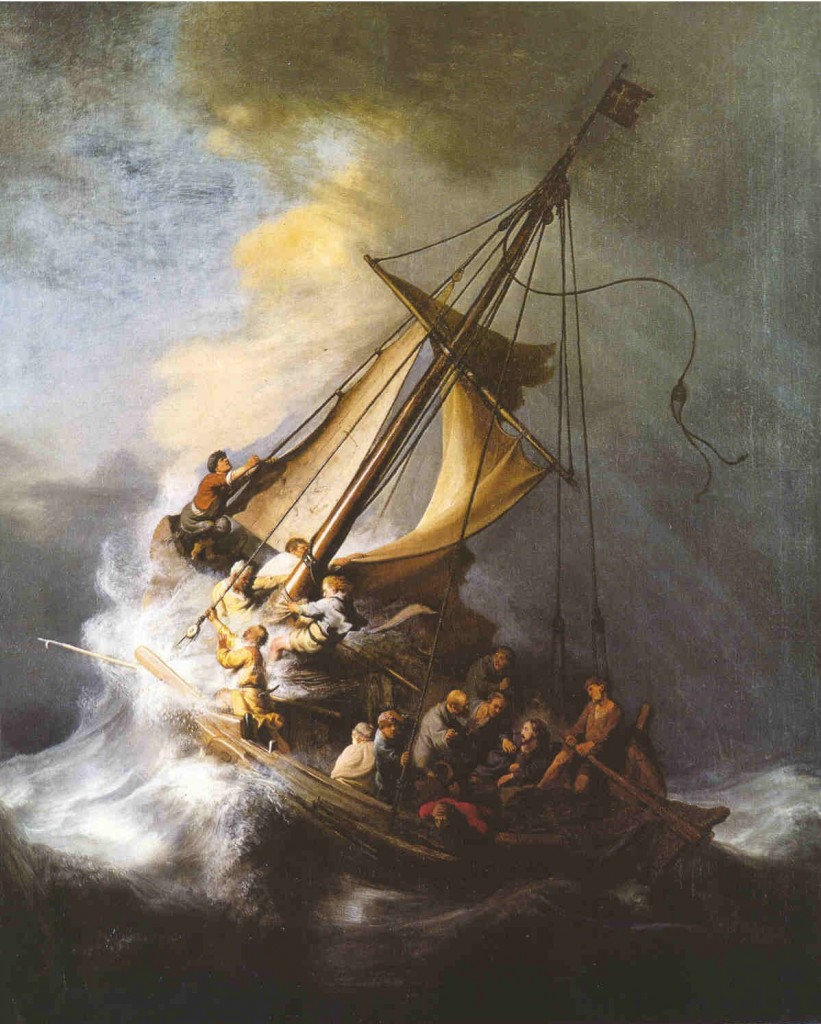 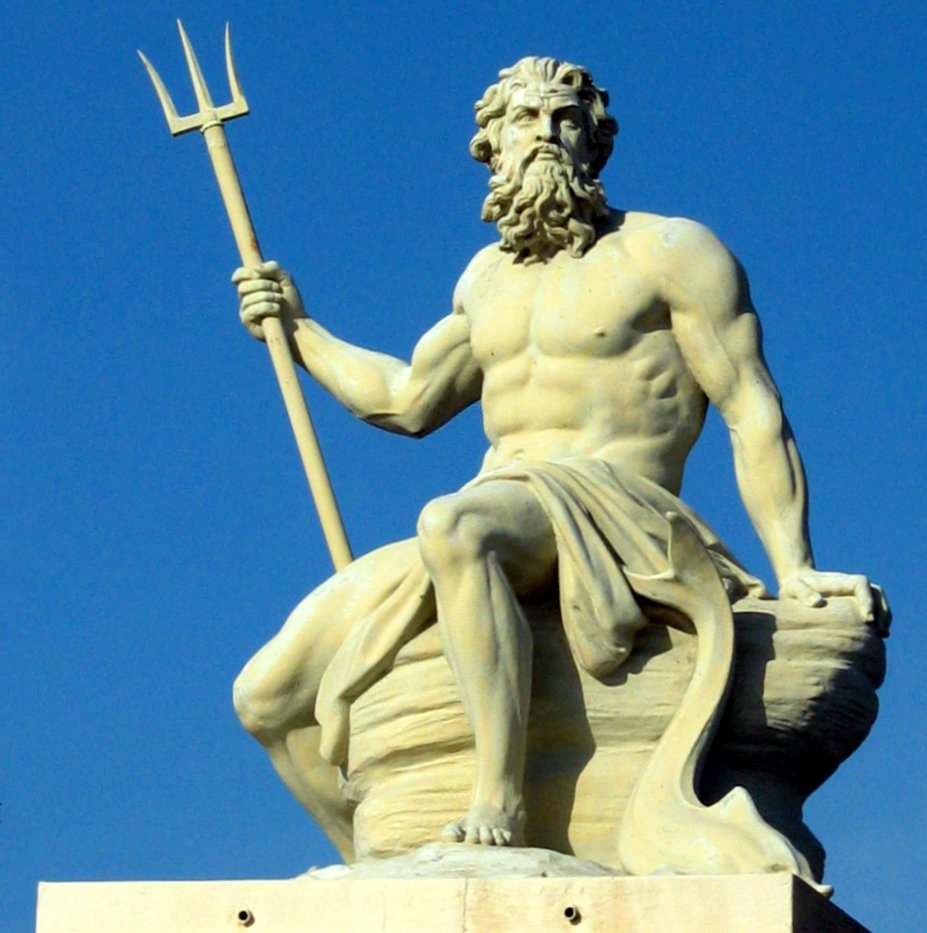 Helaas: Poseidon is het reisgezelschap niet welgezind…
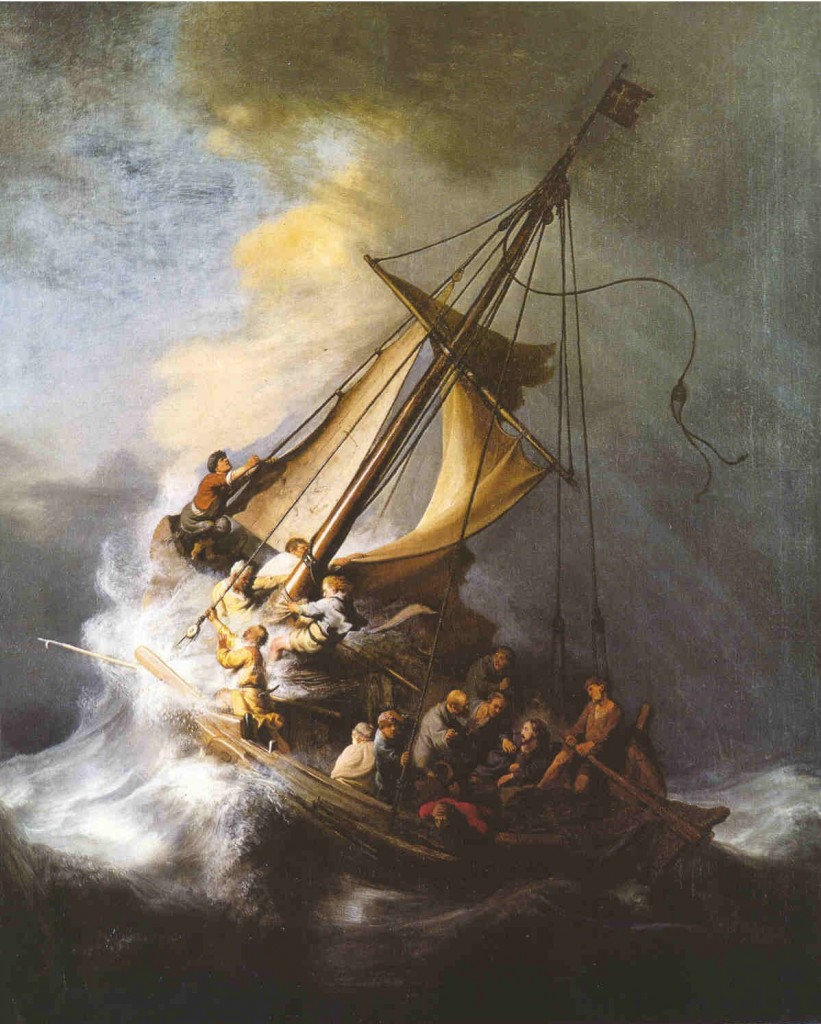 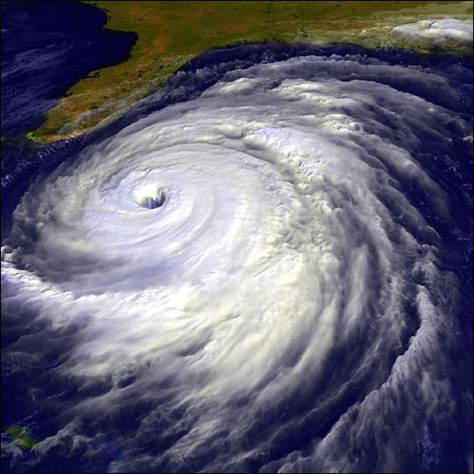 De boot komt in de greep van een orkaan die hem dagenlang op sleepouw neemt.
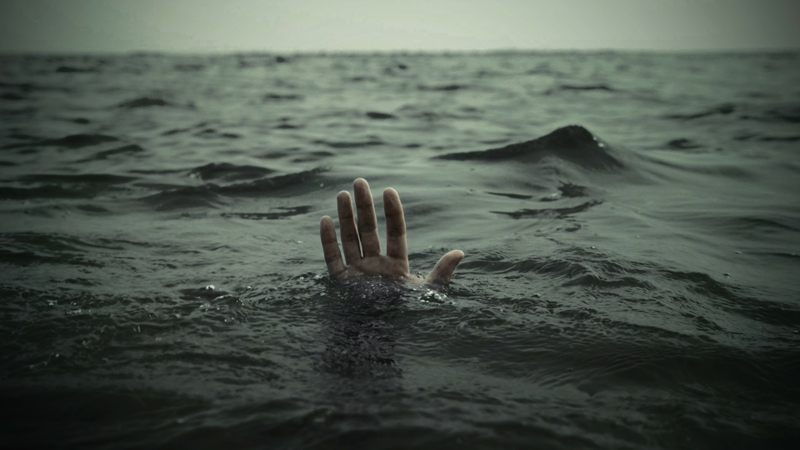 De begeleidend docent is overboord geslagen…
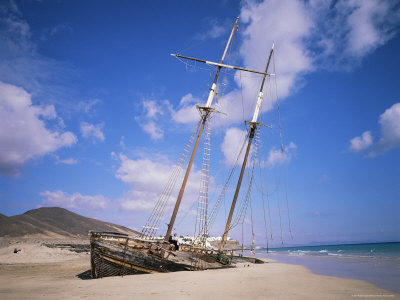 Op een ochtend loopt de boot vast op een zandbank.
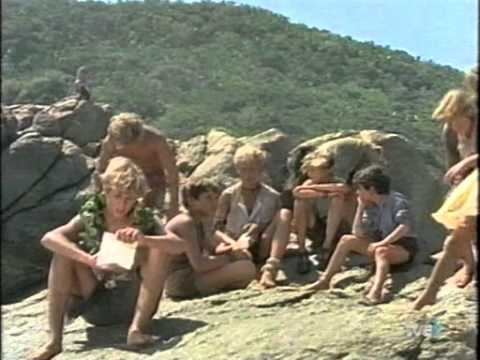 Gestrand op een onbewoond eiland. Wat nu?
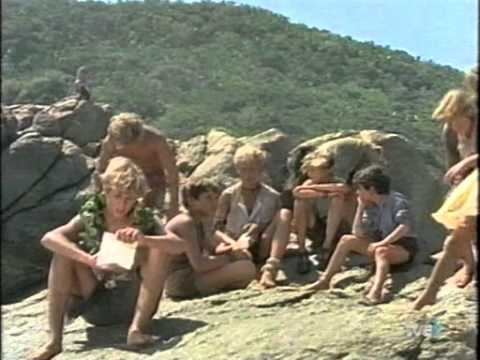 Het is onbekend hoe lang je er zal blijven en het is de vraag of iedereen dit avontuur zal overleven.
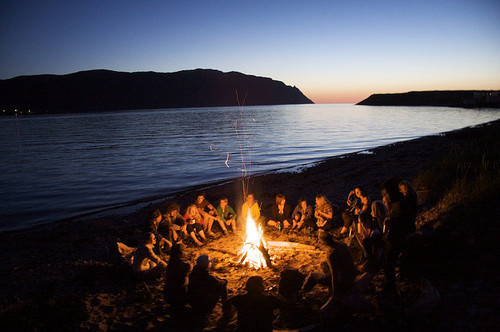 Om te bepalen hoe het verder moet, spreken jullie af die avond bijeen te komen bij het kampvuur.
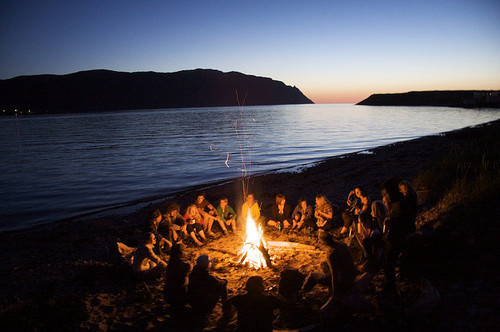 Er zullen pleidooien worden afgestoken met uiteenlopende voorstellen.
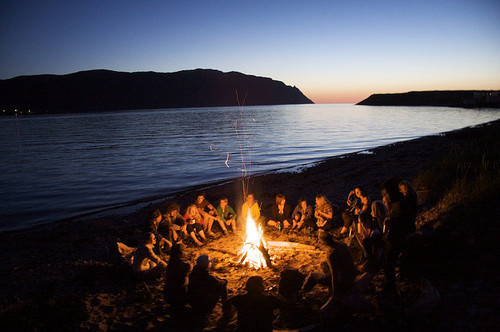 In de discussie die daarop volgt zal de koers worden vastgelegd.
[Speaker Notes: Discussie geleid door 2/3 mensen.]
Bepleit: wat moet er volgens jullie gebeuren in sociaal opzicht?  
Welke afspraken moeten we onderling maken? 
Hoe moeten die beslissingen gemaakt worden? 

Onderwerpen, o.a.: 
Leiderschap en bestuur 
Samenwerken, taakverdeling en goederen delen 
Sancties voor misbruik

Kom met doordachte analyses en realistische voorstellen!
Opdracht in drietallen: schrijf een pleidooi voor bij het kampvuur (3 a 4 minuten)
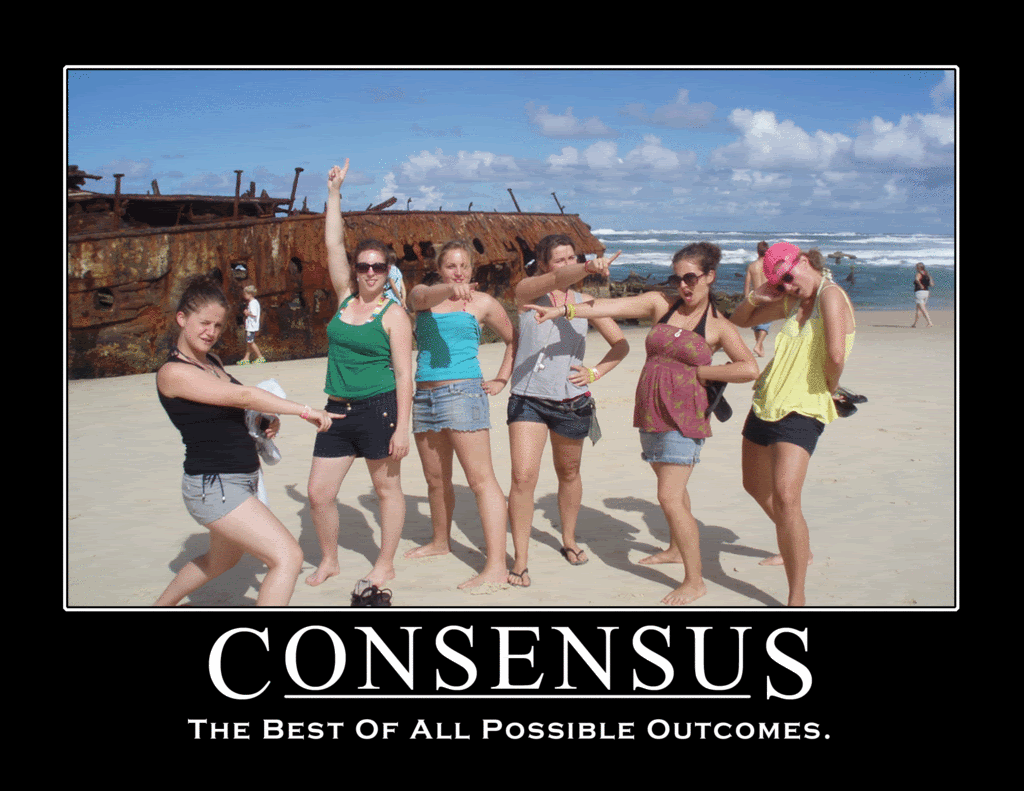 Na de pleidooien => Kom tot overeenstemming over de sociale koers. Dit is het eindproduct van de klas.